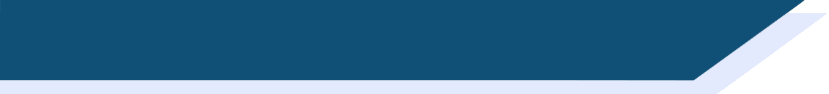 Gender in French
Things, as well as people, have a gender in French!
This means that nouns are either masculine or feminine:
Feminine
Masculine
animal
chambre
chien
chose
livre
idée
règle
portable
You cannot usually guess the gender from the meaning of the word, nor from the way it looks: you have to learn the gender with the noun! 
The next slide shows you one way to do this.
Stephen Owen
Stephen Owen
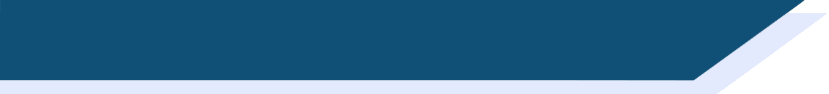 The indefinite article
To say a or an in French before a noun, you use un or une, according to whether the noun is masculine or feminine:
un and une can also mean ‘one’, so we can translate ‘un animal’ either as ‘an animal’, or as ‘one animal’.
Masculine
Feminine
une chambre
un animal
When we learn nouns, we can learn them with the article, to ensure that we know their gender.
un chien
une chose
un livre
une idée
une règle
un portable
Stephen Owen
Stephen Owen
Lire
un
un
une
une
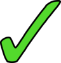 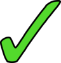 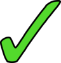 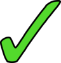 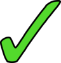 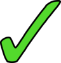 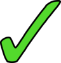 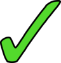 Stephen Owen
[Speaker Notes: Since this is merely a test (and demonstration) of the rote learning involved, rather than a referential activity, only this reading task is provided. Remind students that they must take the trouble to check and learn gender, rather than guessing.

Vocabulary
un [3], une [3], animal [1002], chien [1744], livre [358], portable [4002], chambre [633], chose [125], idée [239], règle [488] 
Source: Londsale, D., & Le Bras, Y.  (2009). A Frequency Dictionary of French: Core vocabulary for learners London: Routledge.]
Challenge
Écrire
Stephen Owen
[Speaker Notes: N.B. The previous slide refers to what Michel and his sister have. If it is being displayed to the class during this activity, however, the students doing the task on this slide should be told not to look at it!

Vocabulary
un [3], une [3], animal [1002], chien [1744], livre [358], portable [4002], chambre [633], chose [125], idée [239], règle [488] 
Source: Londsale, D., & Le Bras, Y.  (2009). A Frequency Dictionary of French: Core vocabulary for learners London: Routledge.]
Écouter
Listen to Jean talking about what he has, and what his friend Nathalie (elle) has.
Write the things he mentions in the appropriate column, in English.
Nathalie
Nathalie
Jean
Jean
5
1
horse
photograph
2
6
dog
book
3
7
ruler
mobile phone
8
4
idea
bedroom
Stephen Owen
[Speaker Notes: Transcript
J’ai un cheval.
Elle a un chien.
J’ai un portable.
J’ai une chambre.
Elle a une photo.
Elle a un livre.
J’ai une règle.
Elle a une idée.

Vocabulary (phonics cluster word inclusions in bold)
un [3], une [3], chien [1744], cheval [2220], livre [358], portable [4002], chambre [633], photo [1412], idée [239], règle [488] 
Source: Londsale, D., & Le Bras, Y.  (2009). A Frequency Dictionary of French: Core vocabulary for learners London: Routledge.]
Parler
Alex phones his/her friend. You play Alex; your partner is the friend. Tell your partner what you have, and what your sister has. Use the pronoun elle (she) to talk about your sister.
A
Alex (you)
Alex’s (your) sister
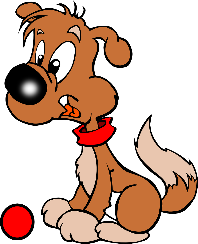 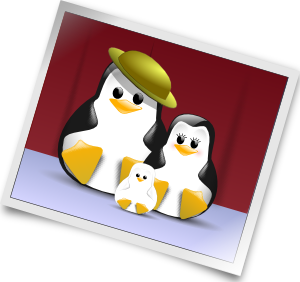 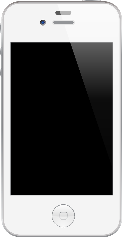 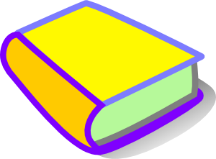 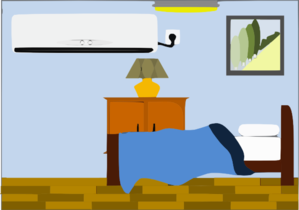 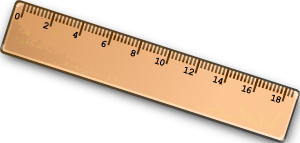 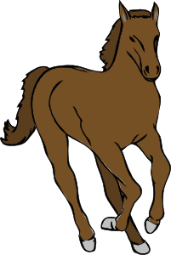 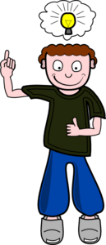 Stephen Owen
[Speaker Notes: Speaking task. Partner A has to decide whether to use ‘j’ai’ or ‘elle a’, in order to say who has what. S/he is also challenged to remember the Week 3 vocabulary (plus the phonics cluster words ‘photo’ and ‘cheval’), together with the correct form of the indefinite article in each case. The name ‘Alex’ has been chosen as it is a possible short form name for both sexes. 

Vocabulary (phonics cluster word inclusions in bold
un [3], une [3], chien [1744], cheval [2220], livre [358], portable [4002], chambre [633], photo [1412], idée [239], règle [488] 
Source: Londsale, D., & Le Bras, Y.  (2009). A Frequency Dictionary of French: Core vocabulary for learners London: Routledge.]
Parler
Your friend Alex phones you. 
S/he tells you what s/he has, and what his/her sister has.
Tick who has each item. N.B. The pictures are not in order.
B
Alex 
(‘I’)
Alex 
(‘I’)
Sister (‘she’)
Sister (‘she’)
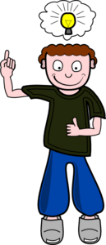 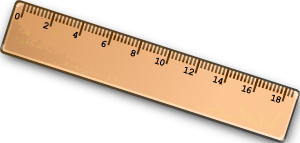 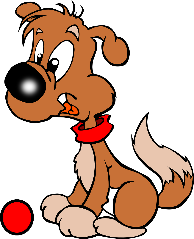 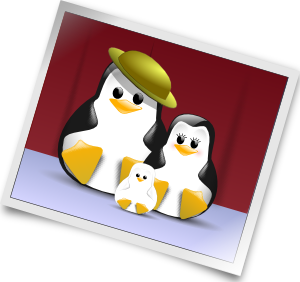 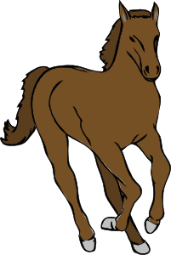 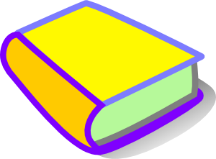 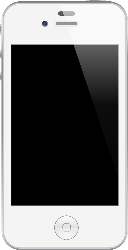 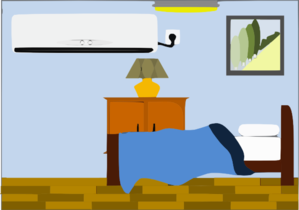 Stephen Owen
[Speaker Notes: Partner B is challenged to spot the correct vocabulary item, as well as to listen out for whether it belongs to Alex or to his/her sister, as revealed by Partner A’s use of either ‘j’ai’ or ‘elle a’.

Vocabulary (phonics cluster word inclusions in bold
un [3], une [3], chien [1744], cheval [2220], livre [358], portable [4002], chambre [633], photo [1412], idée [239], règle [488] 
Source: Londsale, D., & Le Bras, Y.  (2009). A Frequency Dictionary of French: Core vocabulary for learners London: Routledge.]
Écrire
You are Alex. You write to another friend (your phone’s battery died!)
Write a sentence for each thing, as per the information below. E.g., J’ai une règle. Elle a un cheval.
Alex 
(‘I’)
Alex 
(‘I’)
Sister (‘she’)
Sister (‘she’)
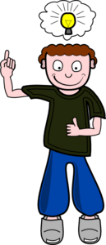 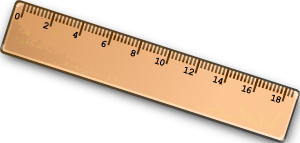 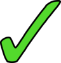 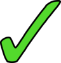 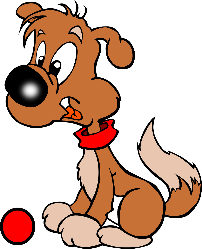 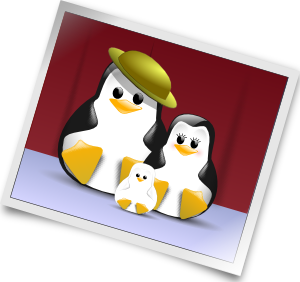 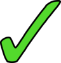 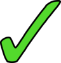 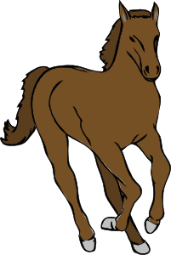 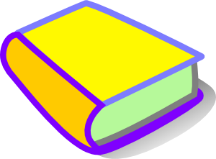 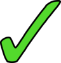 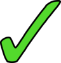 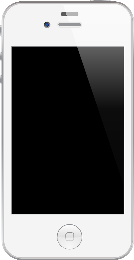 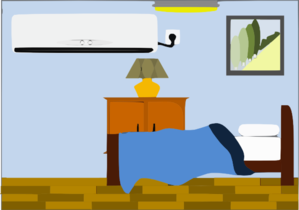 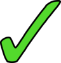 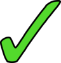 Stephen Owen
[Speaker Notes: Vocabulary (phonics cluster word inclusions in bold)
un [3], une [3], chien [1744], cheval [2220], livre [358], portable [4002], chambre [633], photo [1412], idée [239], règle [488] 
Source: Londsale, D., & Le Bras, Y.  (2009). A Frequency Dictionary of French: Core vocabulary for learners London: Routledge.]